A Primer on Conic Sectionspart fiveHyperbolas
Presented at the MN State HS Mathematics League 
Coaches Conference 

October 3rd, 2020

by 
Tom Young, Executive Director
What are Hyperbolas?
Geometric definition:  

Hyperbolas are those geometric figures formed by the intersection of a plane and a double cone.   The plane is parallel to the heights of the cones.
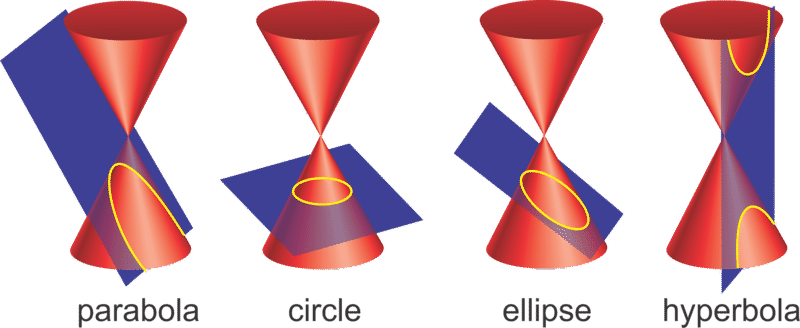 Why do we study them?
Mathematicians have studied them since at least 350 BC

Conic sections have interesting applications

Conic sections have interesting mathematical properties
Conic sections have interesting applications
Hyperbolas
Hyperboloid (sometimes incorrectly known as hyperbolic) cooling towers have become the design
standard for all natural-draft cooling towers because of their structural strength and minimum usage of material. 
The hyperboloid shape also aids in accelerating the upward convective air flow, improving cooling efficiency. 
These designs are popularly associated with nuclear power plants. 

However, this association is misleading, as the same kind of cooling towers are often used at 
large coal-fired power plants as well.
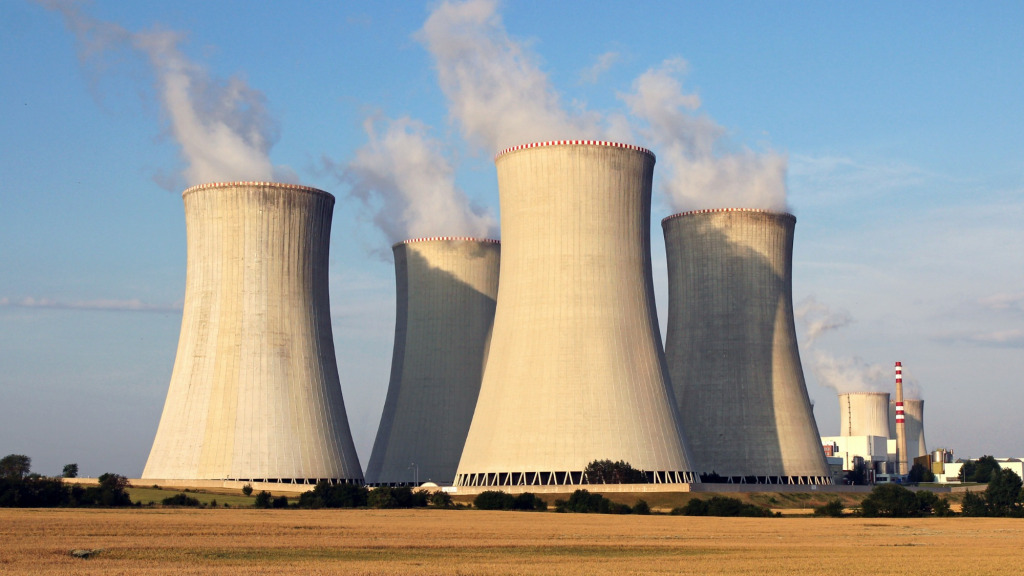 We can mathematically define conic sections (in the Euclidean plane) in a couple of ways	Note: many of the applications of conics come from their 3-dimensional analogs	In Math League, we study the 2-dimensional Cartesian planar conics
As a locus of points
Using definitions of distance
Using the idea of eccentricity and distance from focal point to directrix

Algebraically
Conic sections are planar curves that fit the definition
Ax2 + Bxy + Cy2 + Dx + Ey + F = 0 where A, B, and C not all zero
Conic sections as a locus of points
A hyperbola can be defined as the curve created by two focal points, F1 and F2 and all points P, such that for all points P on the curve, the absolute differences of the two distances to the focal points is a constant.   
		That is, | PF1– PF2 |= d1 – d2 = constant = 2a
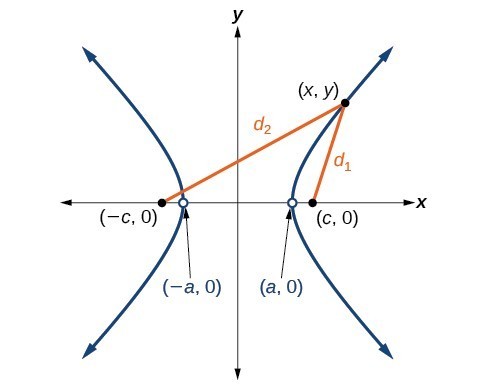 P
F2
F1
We can mathematically define conic sections (in the Euclidean plane) in a couple of ways	Note: many of the applications of conics come from their 3-dimensional analogs	In Math League, we study the 2-dimensional Cartesian planar conics
As a locus of points
Using definitions of distance
Using the idea of eccentricity and distance from focal point to directrix

Algebraically
Conic sections are planar curves that fit the definition
Ax2 + Bxy + Cy2 + Dx + Ey + F = 0 where A, B, and C not all zero
Conic sections as a locus of pointsUsing the idea of eccentricity and distance from focal point to directrix
Let’s demonstrate how eccentricity can be use to create conicsspecial conic graph paper
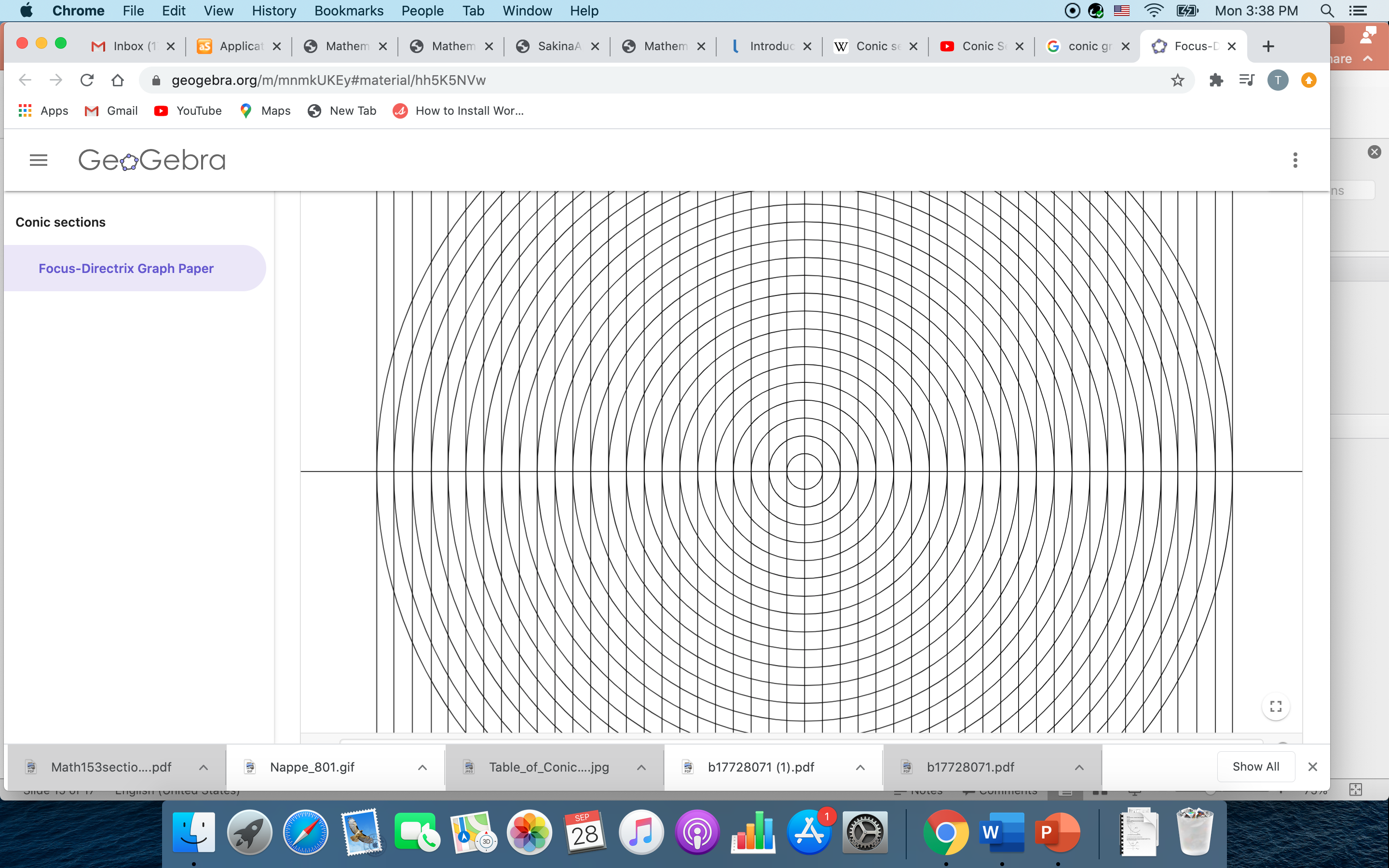 Finding a hyperbola
using 
the idea
of eccentricity
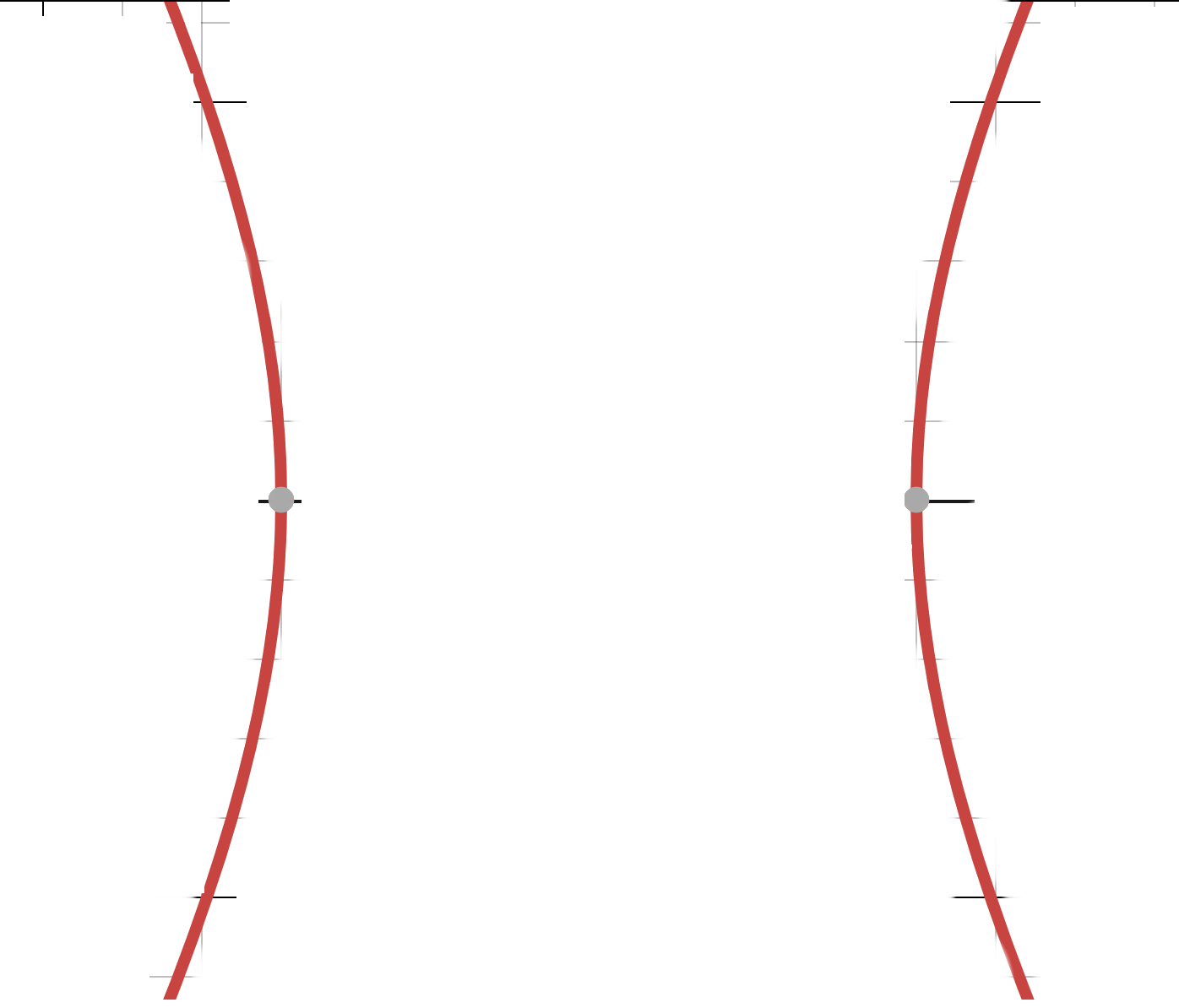 3
6.5
2.5
6
13
5
e = 2
2
12
4
P
F1
6
F1P/LP  = 2
L
Hyperbola!
By symmetry, we could have 
created the same hyperbola
with another focal point and 
another directrix
We can mathematically define conic sections (in the Euclidean plane) in a couple of ways	Note: many of the applications of conics come from their 3-dimensional analogs	In Math League, we study the 2-dimensional Cartesian planar conics
As a locus of points
Using “common” definitions of distance
Using the idea of eccentricity and distance from focal point to directrix

Algebraically
Conic sections are planar curves that fit the definition
Ax2 + Bxy + Cy2 + Dx + Ey + F = 0 where A, B, and C not all zero
Algebraic formula from Locus of Points: Hyperbola (center (0,0))“the absolute difference of the distances from P to F1 and  F2 is a constant”
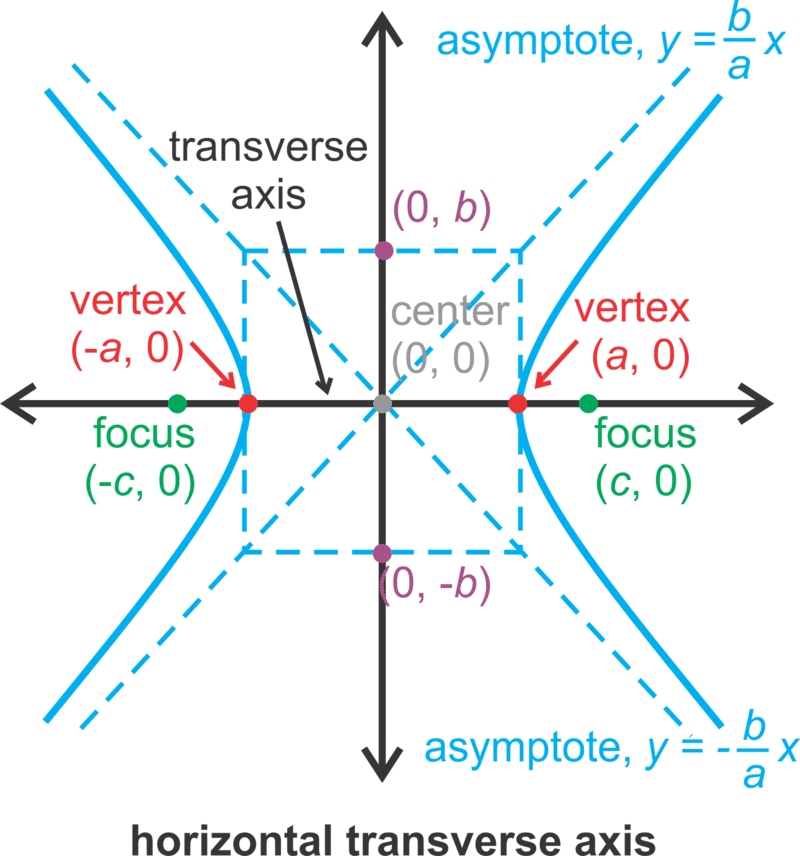 It can be shown that  | d1 – d2 | = 2a
P
d1
d2
One argument is that Vertex to Focus = c – a
and Vertex to other Focus = a + c 

(a + c) – (c – a) = 2a  

And therefore this must hold for all points
It can also be shown that c2 = a2 + b2

Watch Khan Academy video at 

proof that c^2 = a^2 + b^2
Algebraic formula from Locus of Points: Hyperbola (center (0,0))“the absolute difference of the distances from P to F1 and  F2 is a constant”
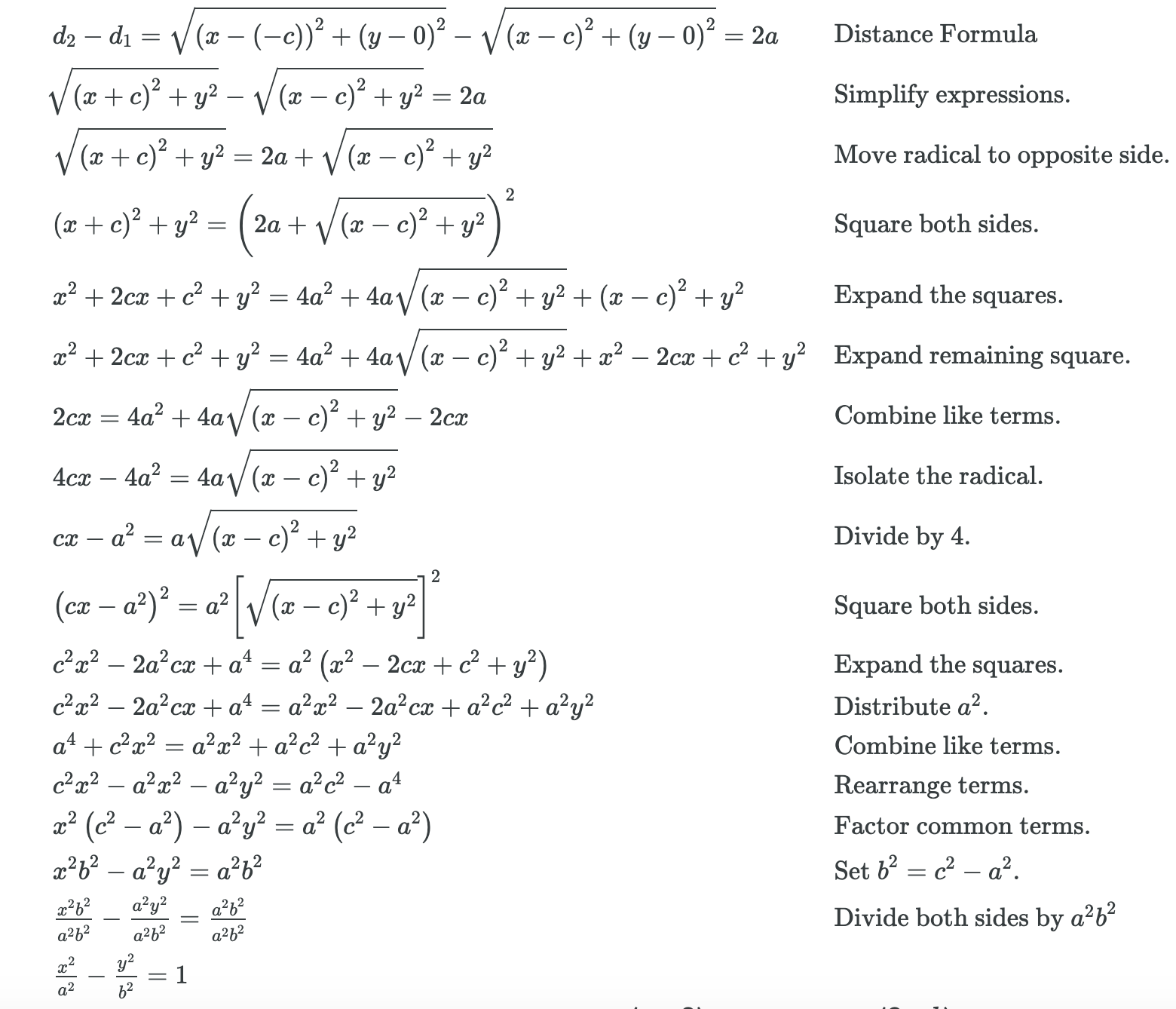 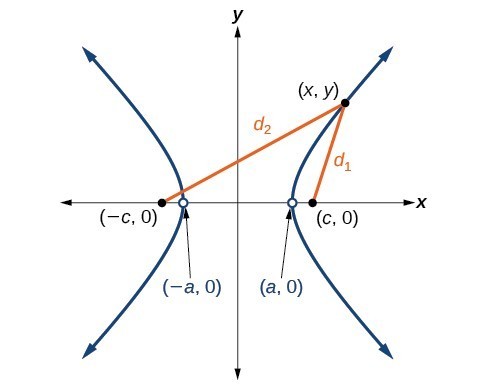 Algebraic formula from Locus of Points: Hyperbola (center (0,0))“the absolute difference of the distances from P to F1 and  F2 is a constant”
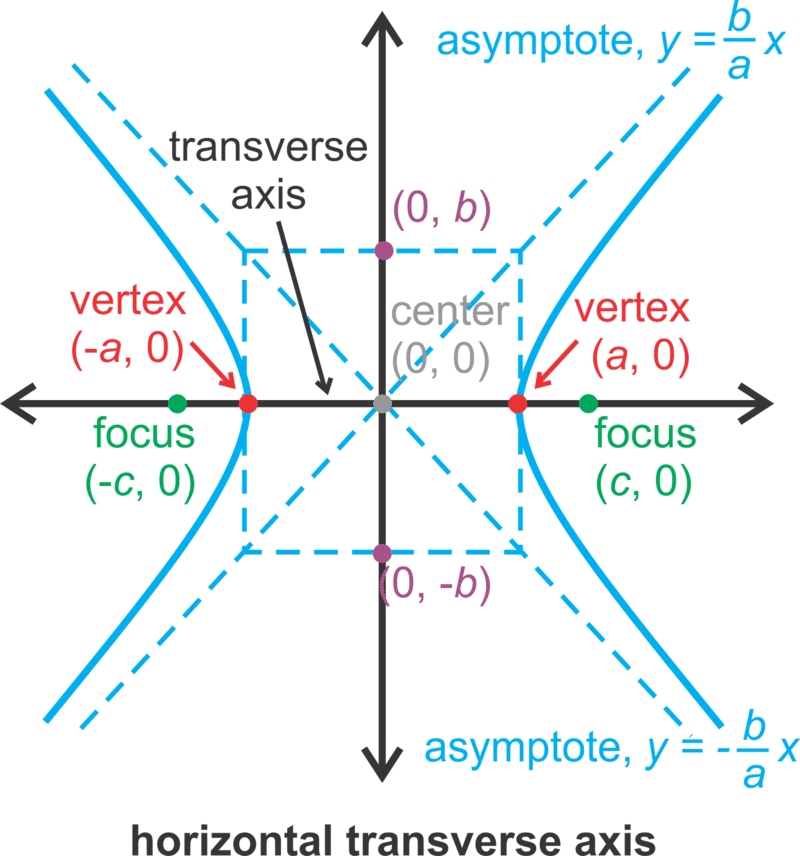 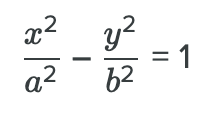 Algebraic formula from Locus of Points: Hyperbola (center (h,k))“the absolute difference of the distances from P to F1 and  F2 is a constant”
appeal to translating  by h,k
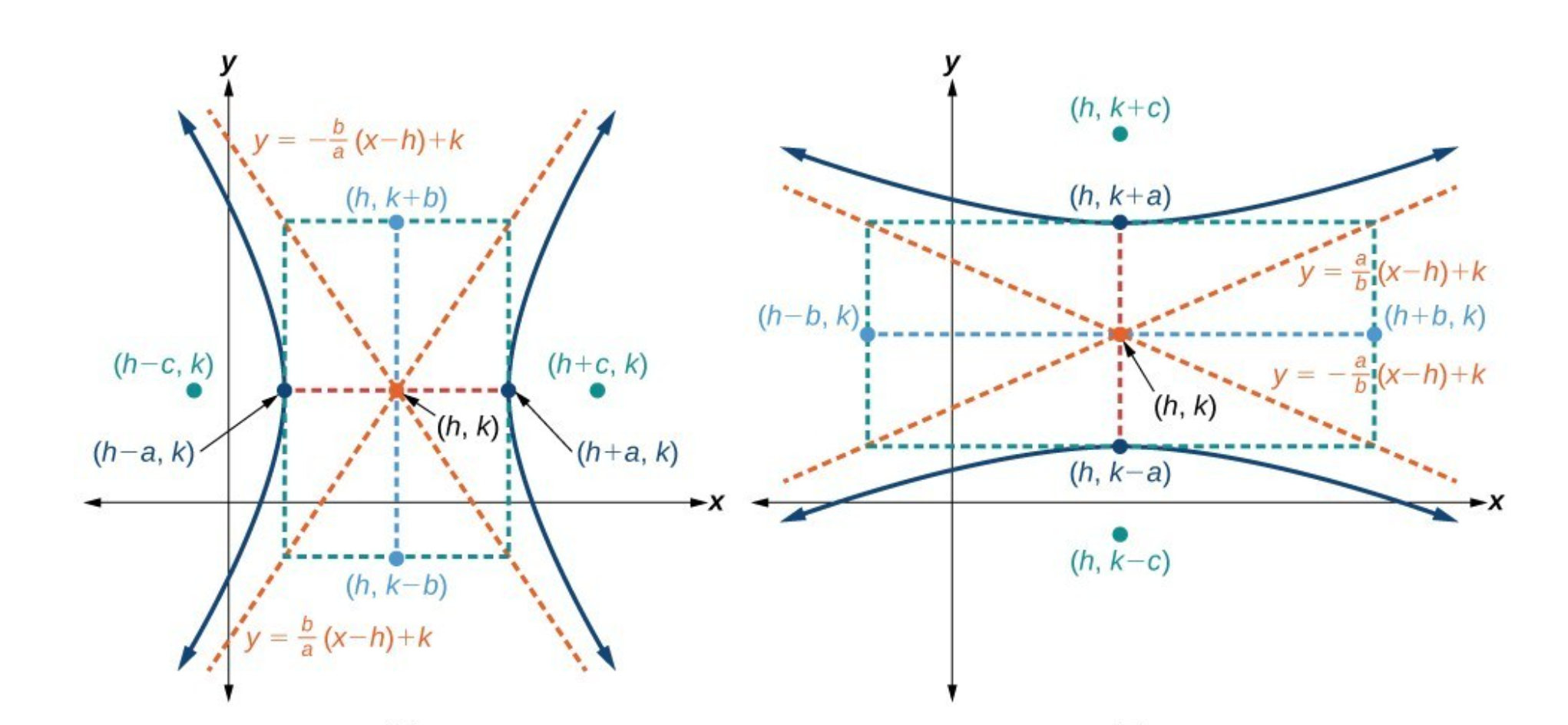 Algebraic formula from Locus of Points: Hyperbola (center (h,k))“the absolute difference of the distances from P to F1 and  F2 is a constant”
Algebraic formula from Locus of Points: Hyperbola (center (h,k))“the absolute difference of the distances from P to F1 and  F2 is a constant”
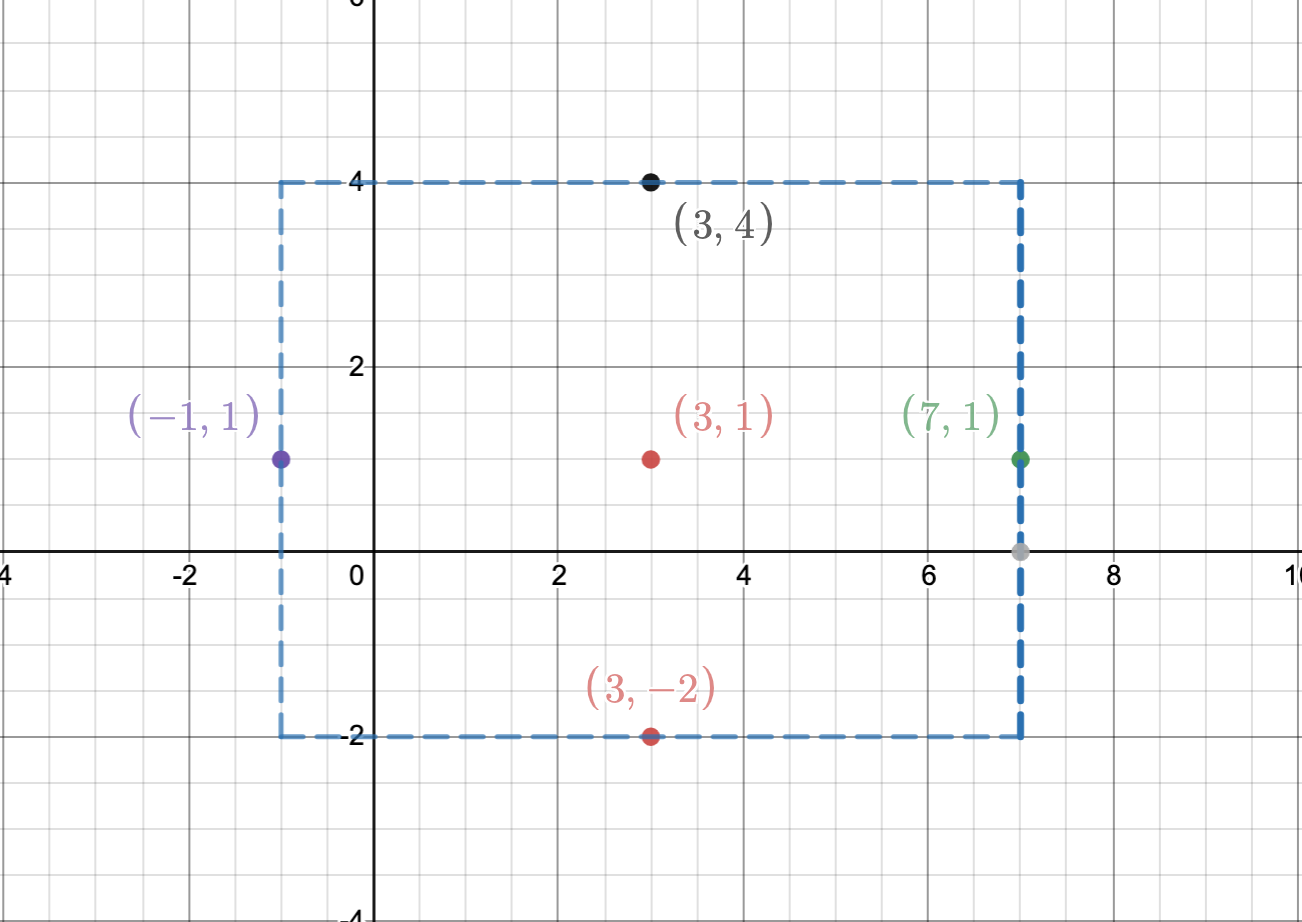 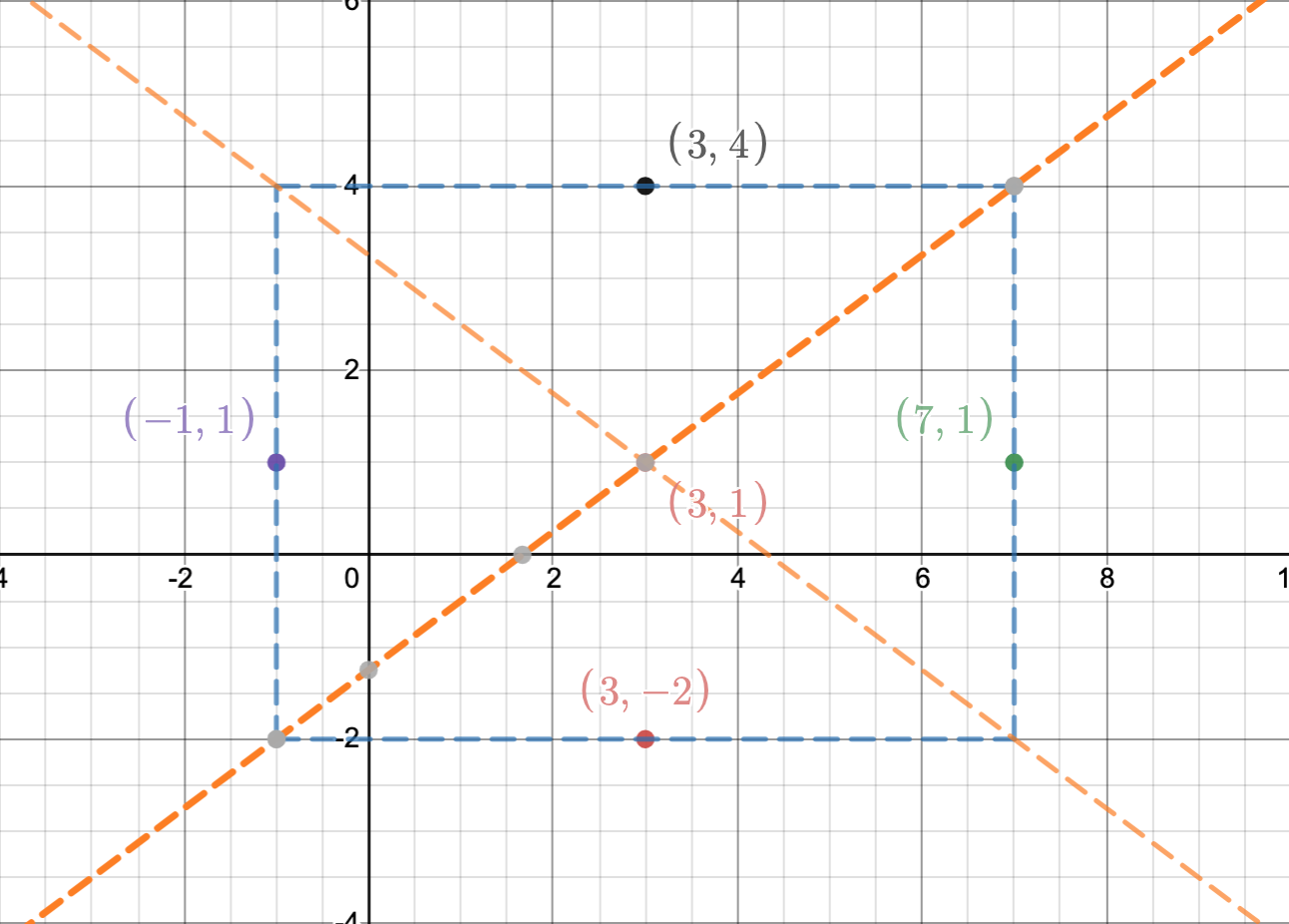 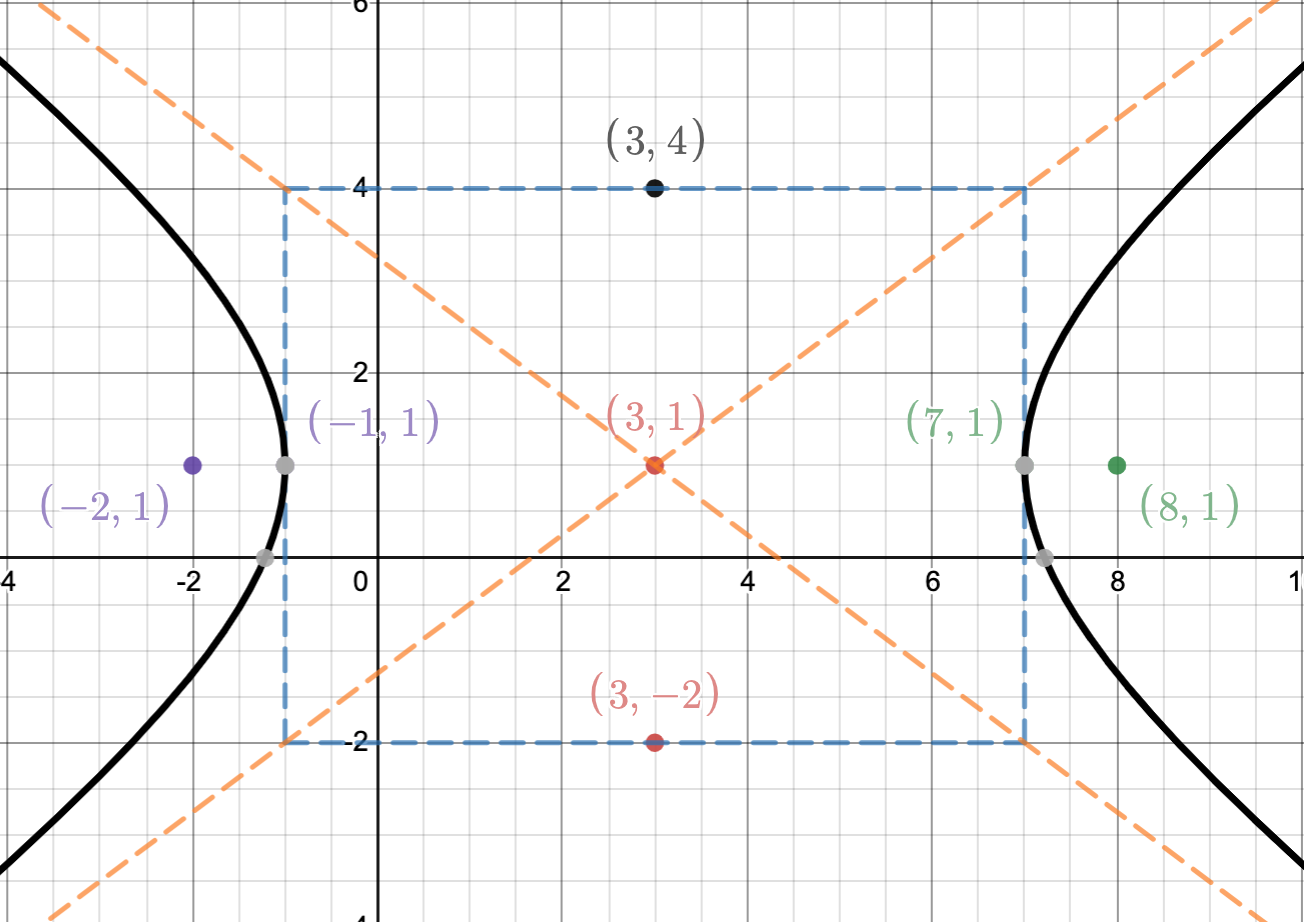 Algebraic formula from Locus of Points: Hyperbola (center (h,k))“the absolute difference of the distances from P to F1 and  F2 is a constant”
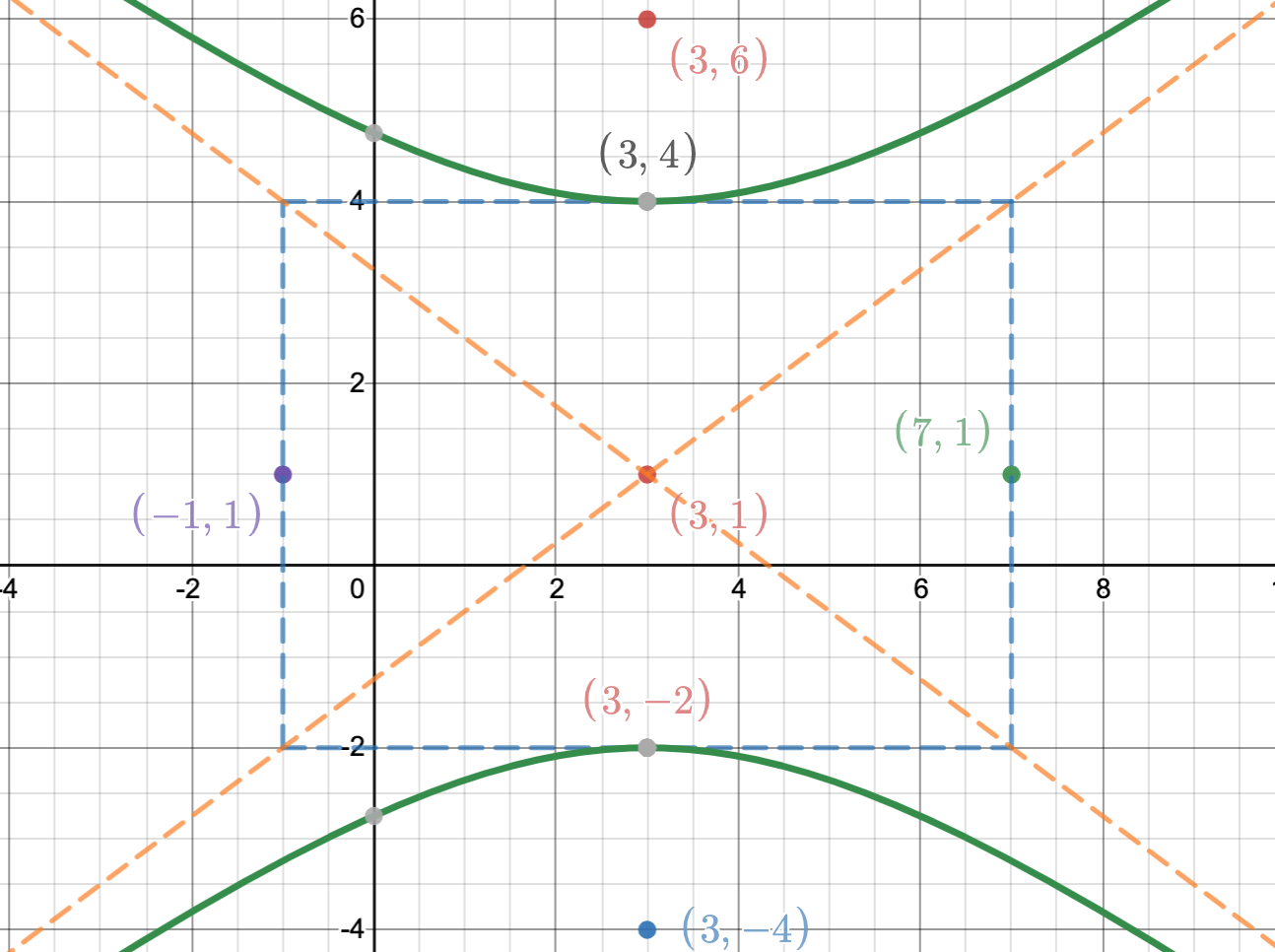 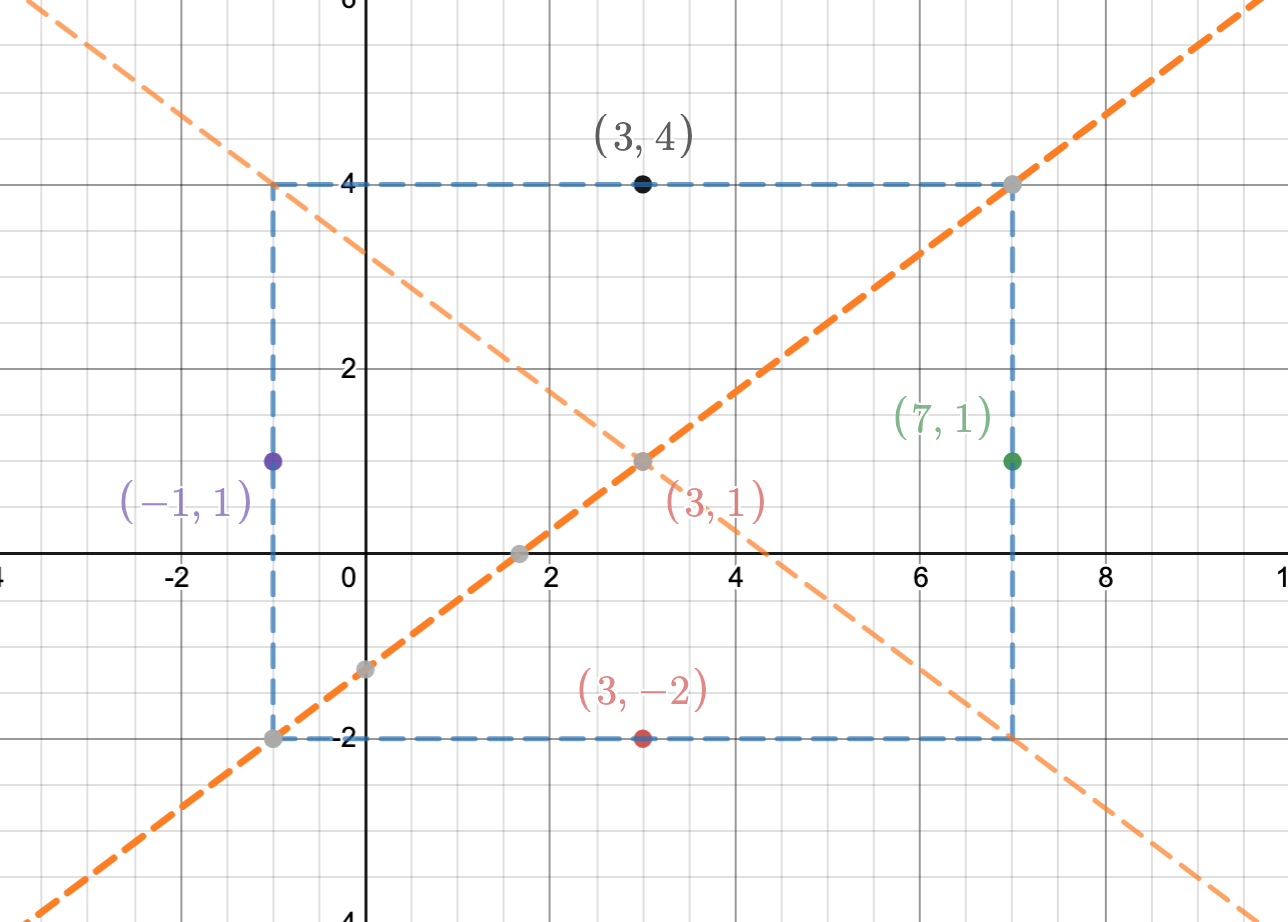 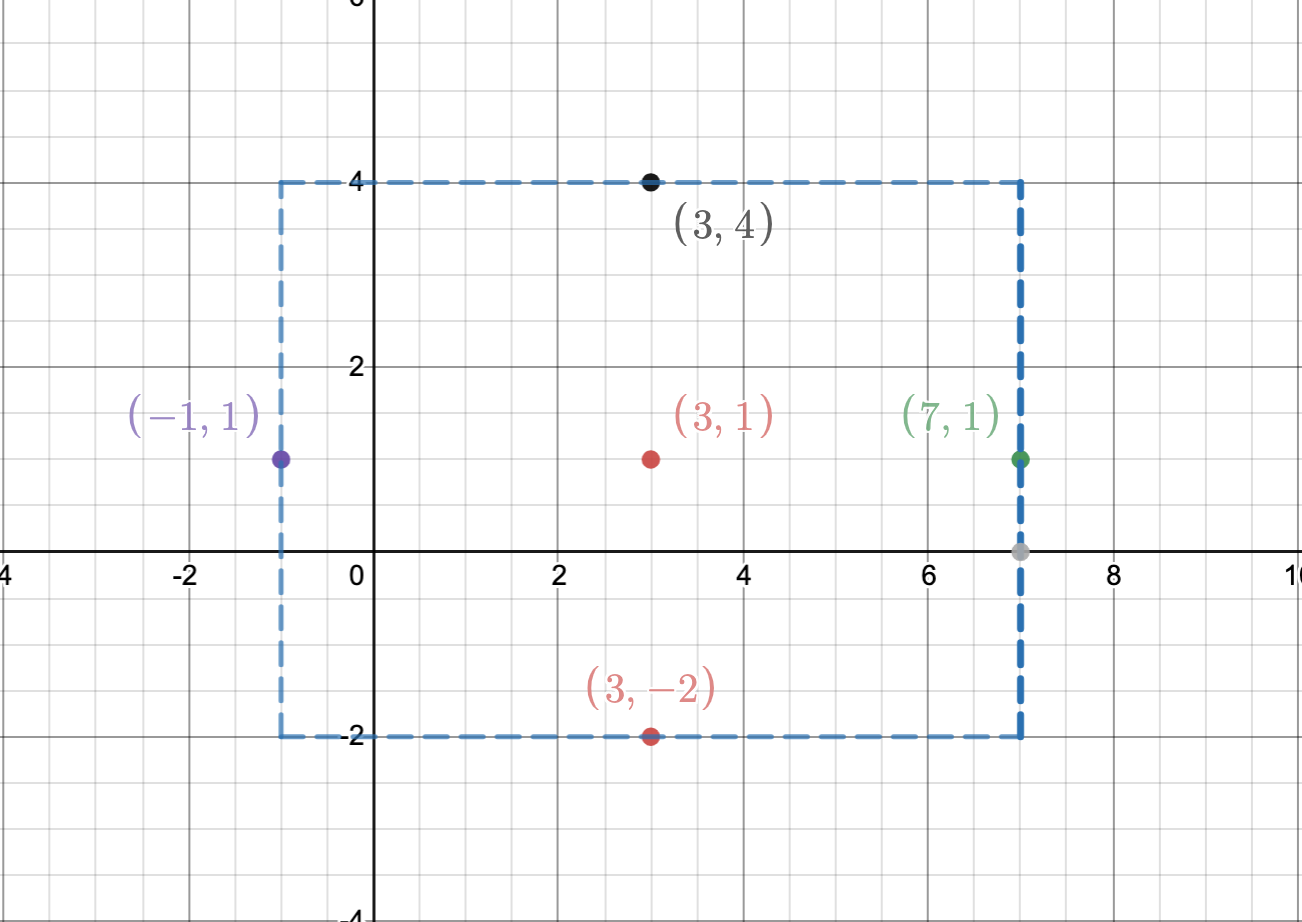 Recognizing the different conics from their algebraic definition
Ax2 + Bxy + Cy2 + Dx + Ey + F = 0    General form

In concert with the other terms, the term Bxy does weird things to the graphs: 
 
it can make the conic slanted (x2 – 7xy + 13y2  = 4), 
it can cause the graph to degenerate to a line (x2 – 2xy + y2 = 0),
it can create two || lines (x2 – 2xy + y2 = 4), 
it can create intersecting lines (x2 – 4xy + y2 = 0),
it can cause what you think is an ellipse to be a hyperbola (x2 – 7xy + 2y2 = 4) 

hard to predict based on the interactions with the other terms.  

So for this discussion, we are going to assume B = 0.  Math League rarely uses conics with a B value but we will show a couple of examples later
Recognizing the different conics from their algebraic definition
Ax2 + Cy2 + Dx + Ey + F = 0    General form, where B = 0

If A = C = 0 and D, E not both zero, the graph is a line

If A =  C, the graph is a usually a circle (degenerate cases can occur depending on D, E, F…  e.g  x2 + y2 + 8 = 0)

If A ≠  C, and A and C have the same sign, the graph is a usually an ellipse
 (degenerate cases can occur depending on D, E, F…  e.g  x2 +5y2 -x+y+3=0)

If A ≠  C,and A and C have the different signs, the graph is a usually a hyperbola
(degenerate cases can occur depending on D, E, F…  e.g  x2 + 20x + 100 – y2 = 0)

If A or C = 0 (but not both), the graph is a parabola   (I am not aware of degenerate cases)
Hyperbolas from the last 20+ years of MathLeague
2009 – 2010  #3 and #4
2010 – 2011 #1
2012 – 2013 #1
2017 – 2018 #2
2018 – 2019 #2
Hyperbolas from the last 20+ years of MathLeague
2009 – 2010  #3 and #4
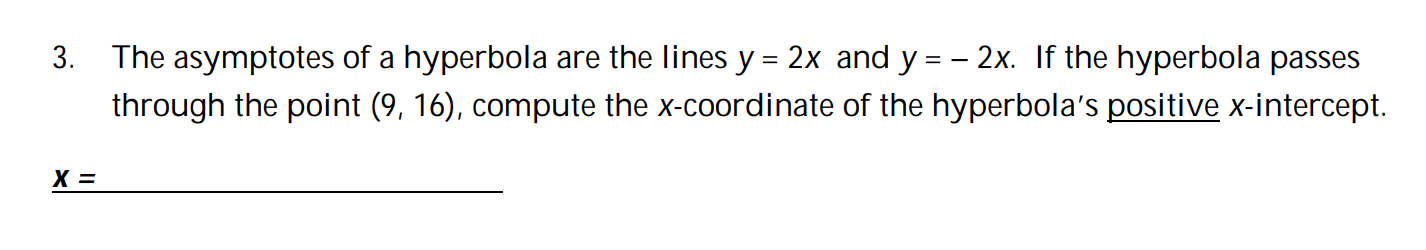 Hyperbolas from the last 20+ years of MathLeague
2009 – 2010  #3 and #4
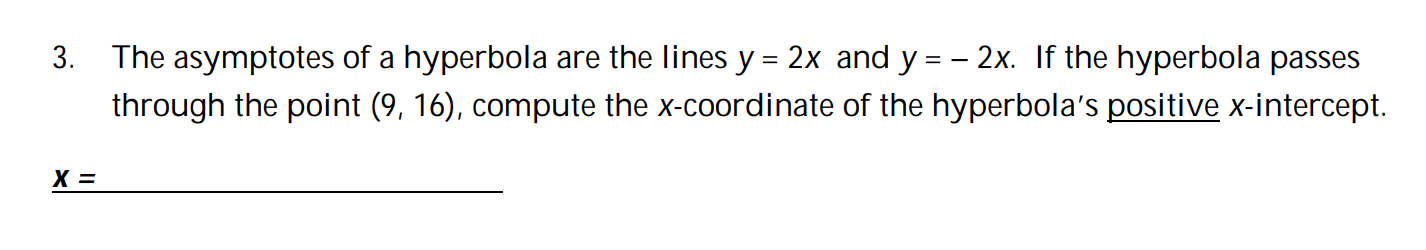 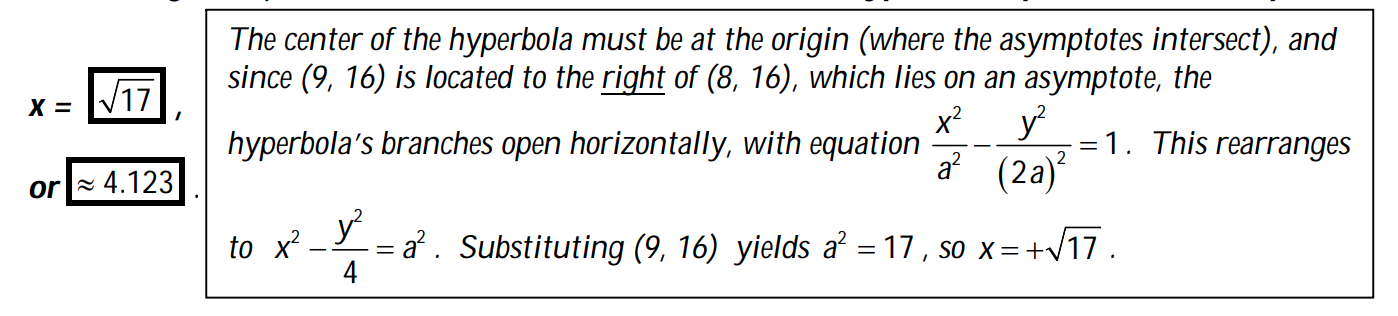 Hyperbolas from the last 20+ years of MathLeague
2009 – 2010  #3 and #4
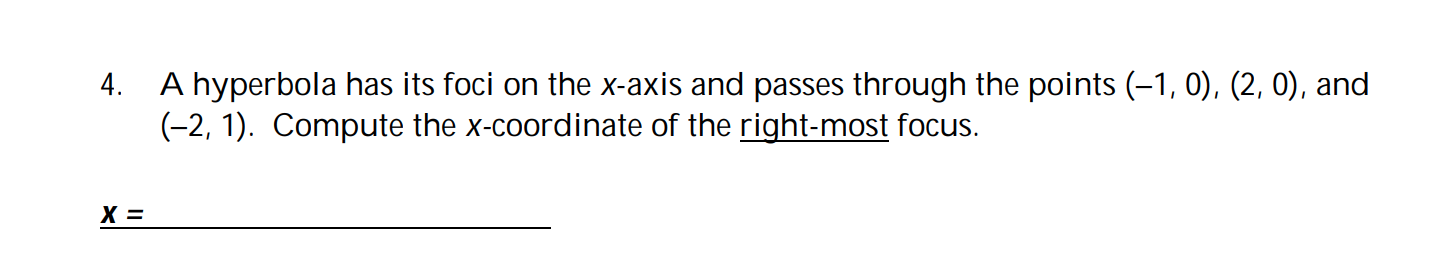 Hyperbolas from the last 20+ years of MathLeague
2009 – 2010  #3 and #4
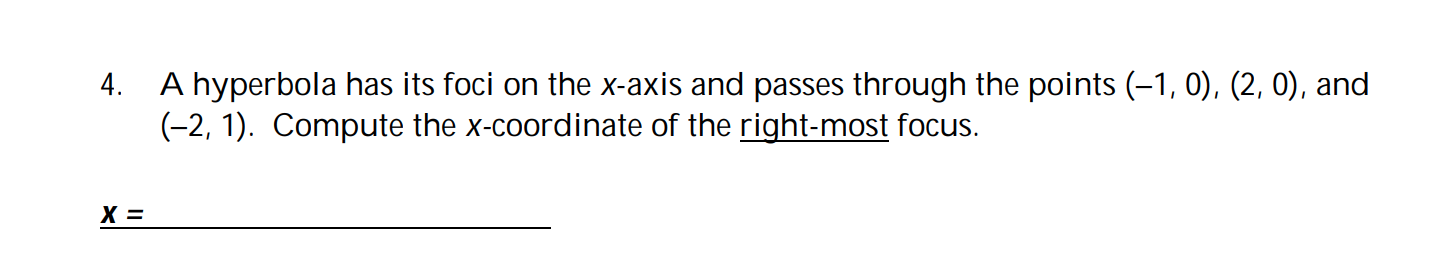 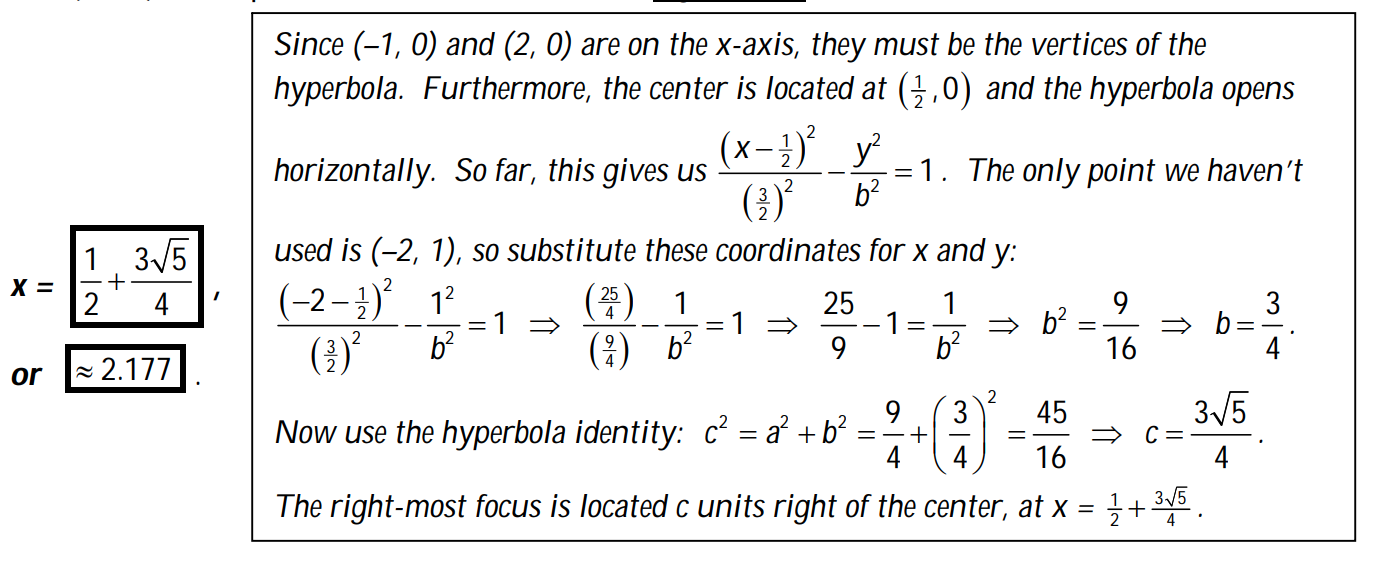 This is the end of part five
In separate PowerPoints, we will examine each conic separately, working on the details of each particular conic and doing more examples from the Math League canon